TA YA ELECTRIC WIRE & CABLE CO., LTD.
Stock  Code: 1609
2020 Q2 Investor Conference
TA YA Group Overview & Financial Highlights
Chen,Chung-Kuang Business Administration Group Deputy General Manager and Spokesperson
2020/9/11
DISCLAIMER
The purpose of the briefing is to provide information, therefore will not be updated under any circumstances. 
TA YA Group does not have any responsibility to update or correct any information in this presentation.
The information within the presentation does not hint future decisions or promise any solid validity.
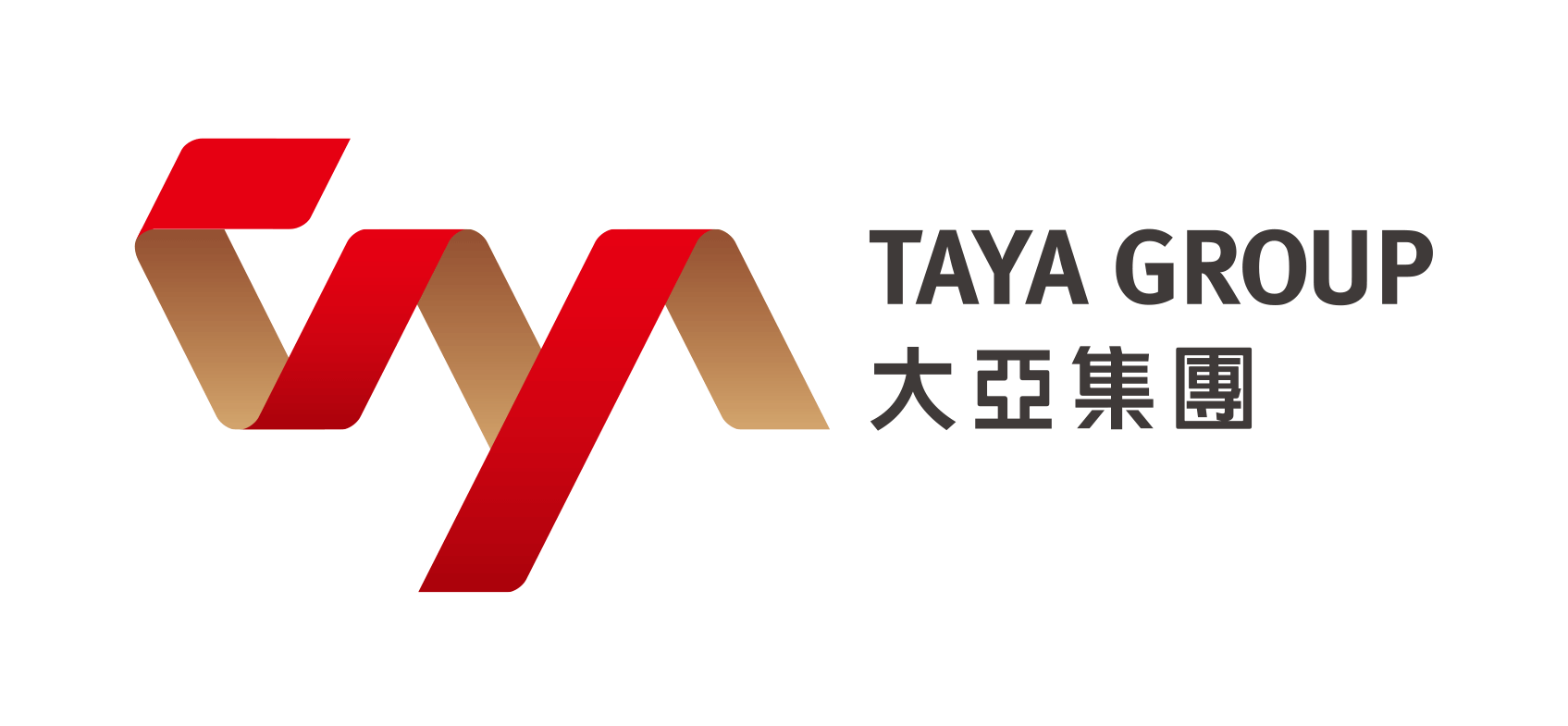 AGENDA
TAYA GROUP
Ⅰ. TA YA Group Overview
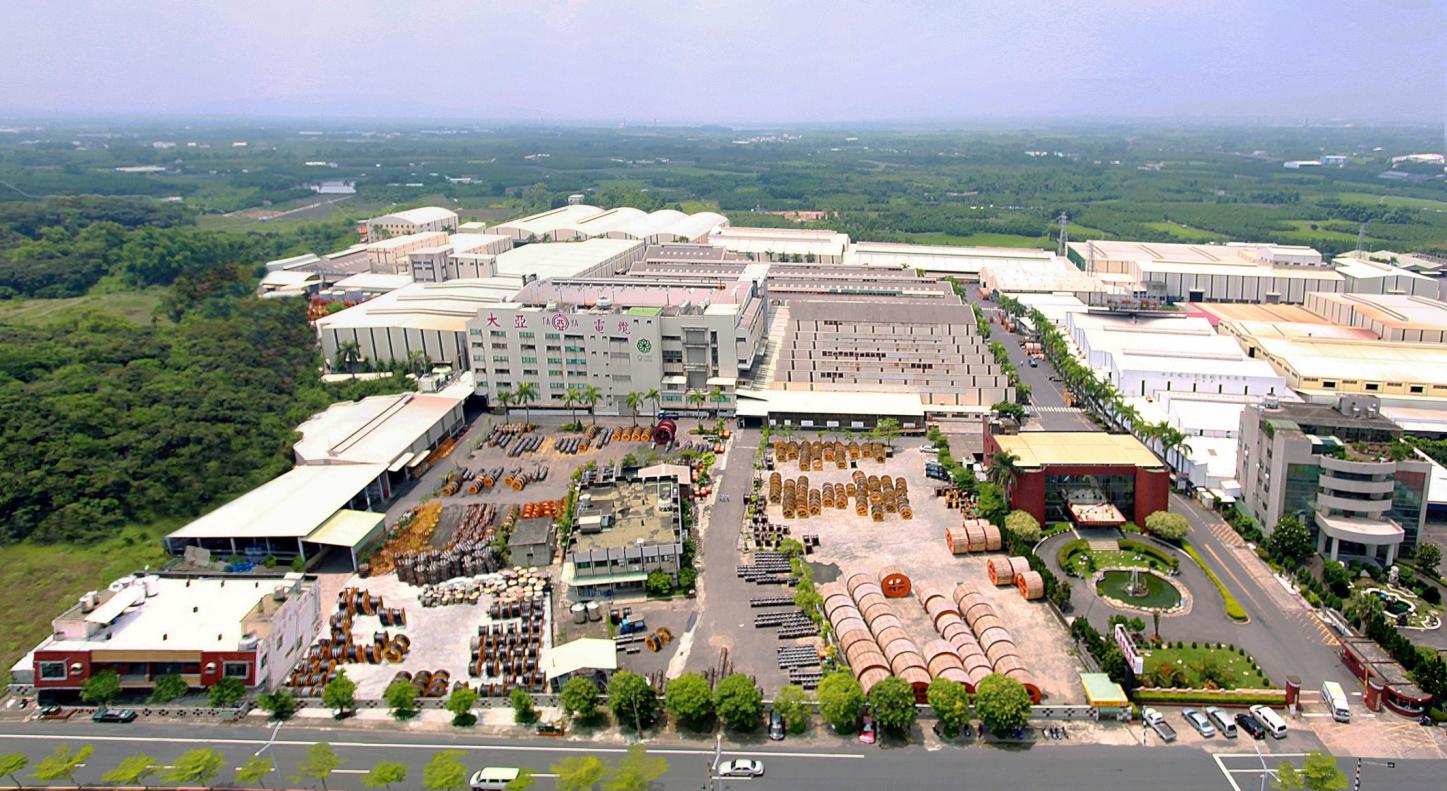 TA YA Headquarter
Found：1955

Capital：NTD 5.951 billion

Revenue：NTD 18.15  billion   ( 2019 Consolidated Results)

Area：138,038 ㎡ 

Employee : 625

Product : Power Cable / Magnet Wire / Telecom Cable /                    
                    Optical Fiber Cable / Bonding Wire /  

                    Residential Properties and Office Buildings
5
Continuous improvements
Business
       Philosophy
To become
  A leading brand in energy connection
  A creator of harmonious environment 
   and pristine homeland
  A business trusted by employees, customers, shareholders, and society
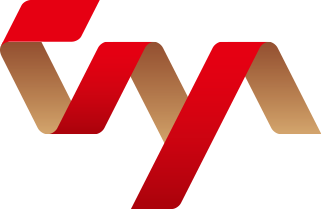 Enlightened Employees, Satisfied Customers,
 Positive Shareholders,  Pristine Homeland
Continuous Improvements,
Mutual Benefits,
Pragmatism,
Innovation & Changes.
6
Milestones
345kV power cables passed tests by TPC; environmental-friendly power cables were certified by EPA
listed on the TWSE
entered into the renewable energy business
founded at Tainan
1955
1986
1988
1995
2008
2012
2014
2020
2012
established Ta Ya Pristine Homeland Foundation
Ta Ya 65th anniversary: 
the year of brand communication
relocated headquarter to Guanmiao
161kV power cables passed tests by TPC
7
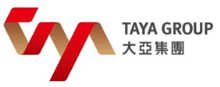 TA YA Group Overview
OVERVIEW OF GROUP
Union Storage Energy System Co., Ltd.
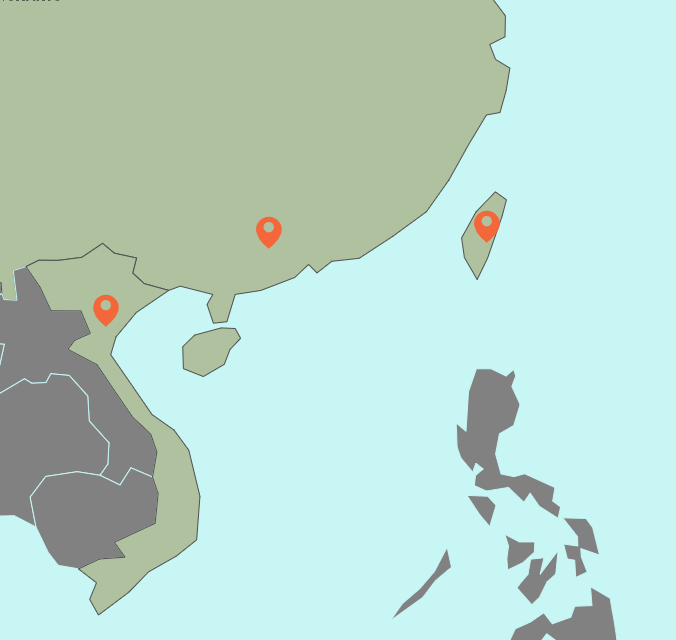 Amit System Service Co., Ltd.
TA YA Innovation Investment Co., Ltd.
HENG YA Electric (Kunshan) Ltd.
TA YA Venture Capital Co., Ltd.
UNITED Electric Industry Co., Ltd.
CUPRIME Material Co., Ltd.
HENG YA Electric Ltd.
TA YA Electric Wire & Cable Co.,Ltd.
TA HENG Electric Wire & Cable Co., Ltd.
TA HO Engineering Co., Ltd.
Ta Ya (Vietnam) Electric Wire & Cable Co., Ltd.
AD Engineering Co., Ltd.
TA YI Plastic Co., Ltd.
TA YA Green Energy Technology Co., Ltd.
Bosi Solar Energy Co., Ltd.
Touch Solar Power Co., Ltd.
Bravo Solar Power Co., Ltd.
Sin Jhong Solar Power Co., Ltd.
8
Business Group Overview
Energy & Telecom Cable
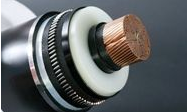 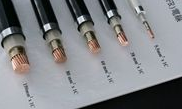 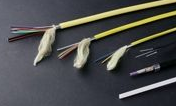 Magnet Wires
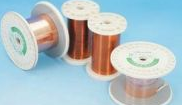 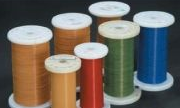 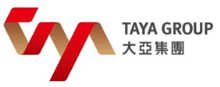 9
Business Group Overview
Construction Business Group
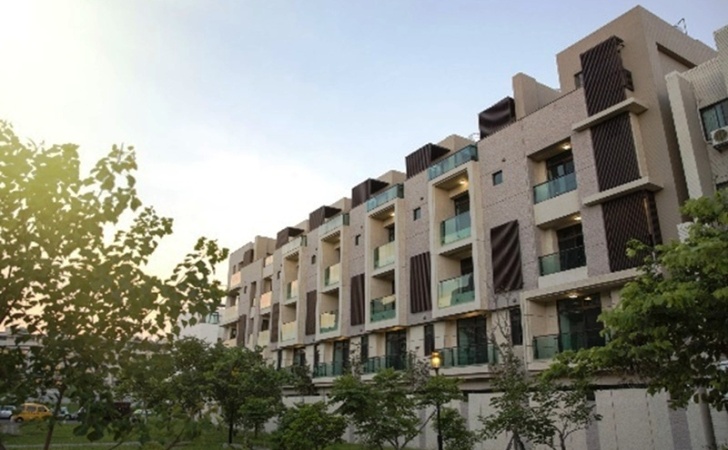 Bonding Wires
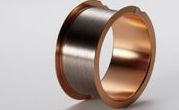 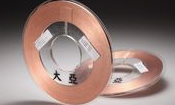 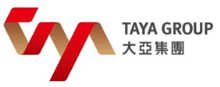 10
A comprehensive system from 600V to 345kV has been set up. We are the first wire and cable company in Taiwan that develops the 345 kV system successfully and wins the engineering contract from TPC.

We also provide construction and maintenance services for cable lines.
Energy & Telecom Cable Business Group
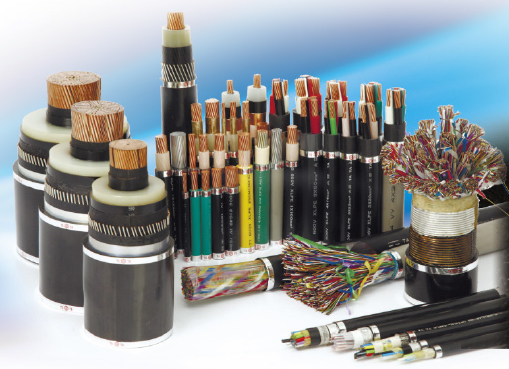 11
We have production bases in Taiwan, China, and Vietnam. Magnet wires have been sold domestically and overseas for more than 40 years. Based on the professional production experience for many years, we gradually develop magnet wires, flat wires and TILWs of different characteristics.
Magnet Wire
Business Group
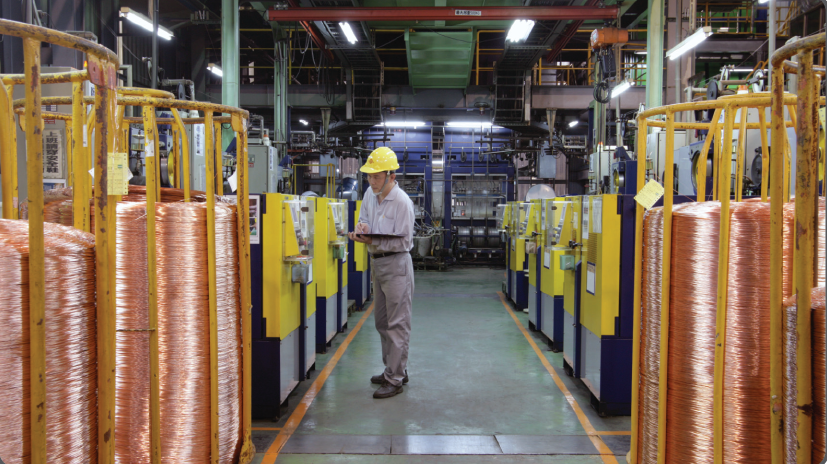 12
The major products include copper bonding wires, au-pd coated copper wires, and pd-coated bonding wires and are suitable for the IC packaging industry.
Bonding Wires 
Business Group
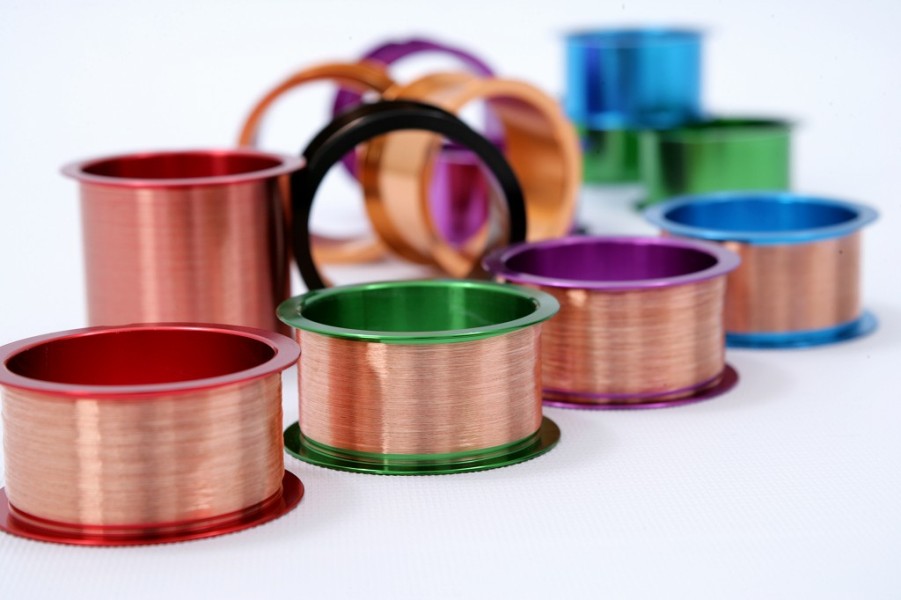 13
-Ta Ya Green Residence-
	
       Total 14 units. 
 
        4 . 5F terrace house with elevator.
Construction Business Group
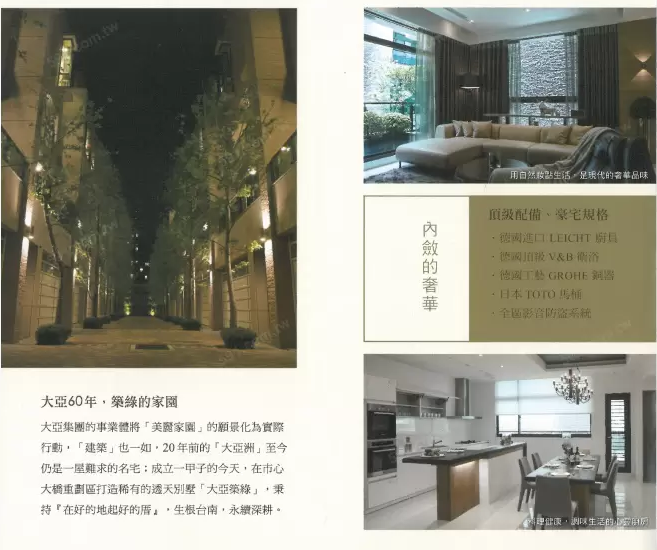 14
Business Diversification
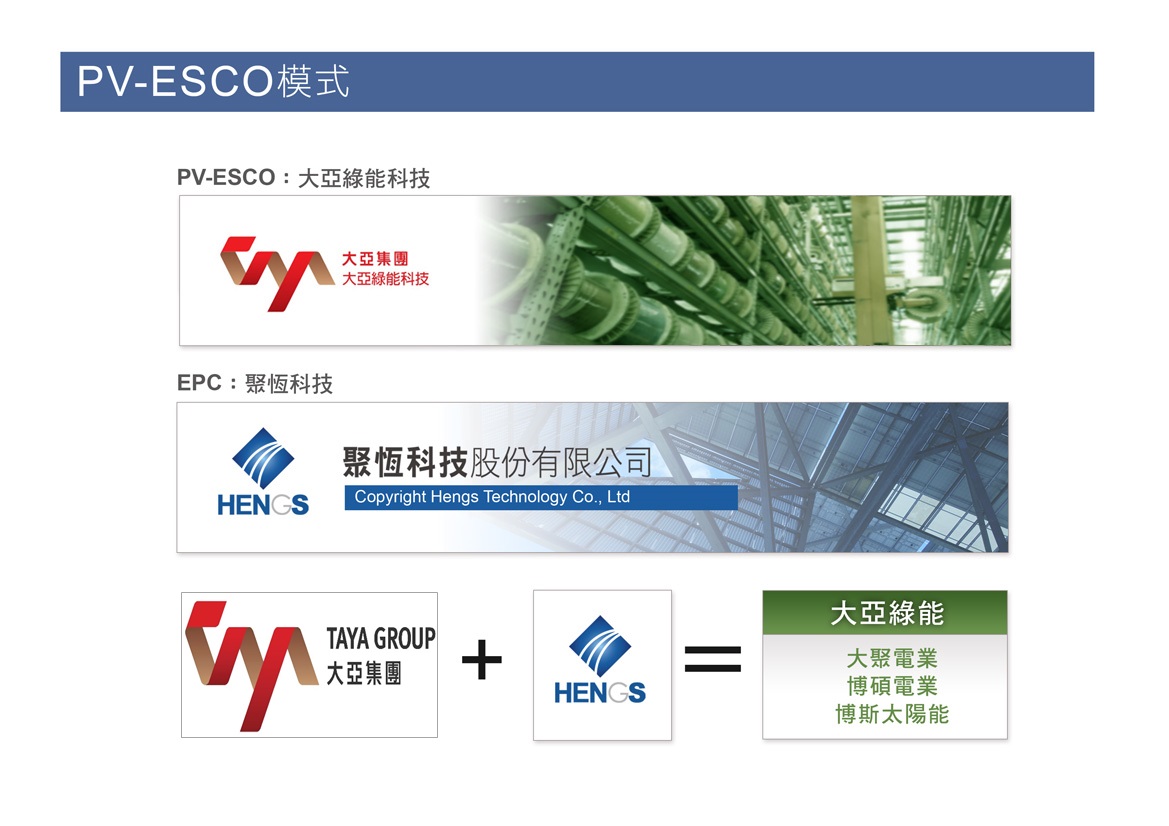 15
USESYS was founded in 2017 and joined venture between TAYA, Shilin  Electric and Cadmen.  Major business：Lithium Battery, Storage System, Key Parts R&D
Union Storage Energy System Co., Ltd.
Storage Key Product and Technology
EV Repurposing Battery
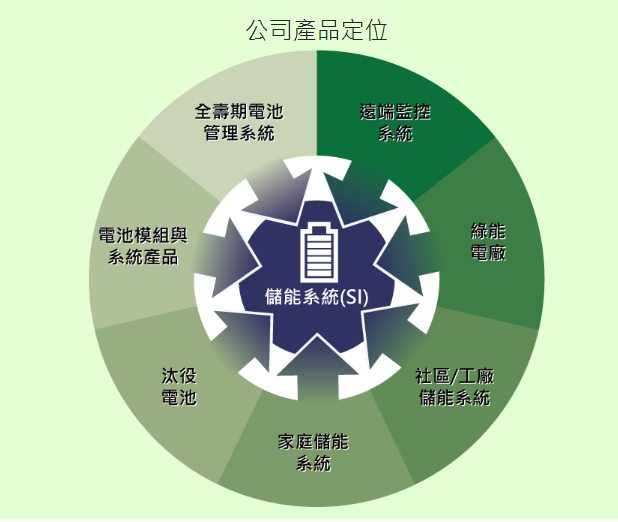 Storage System
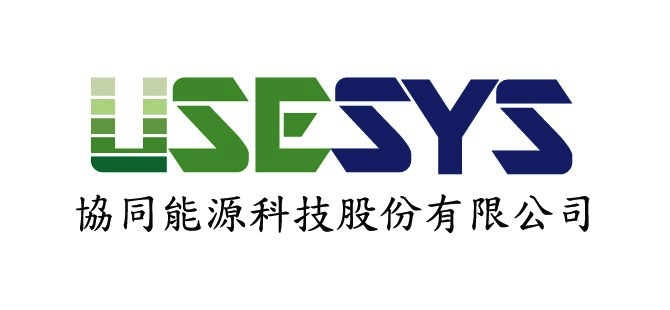 16
AMIT system service Ltd. was founded in Nov., 2016. We emphasize optimization of practical and knowledge services to assist parameterization, modularization and standardization for production technology of Taiwan industrial chain manufacturers by using software tool and cloud platform for global market. Our mission is to lead domestic motor industry into global proactive market.
協創系統科技
AMIT System Service LTD.
Design Services：
Motor Design
Motor Driving System Design
Optimization of Power Electronic System Designs
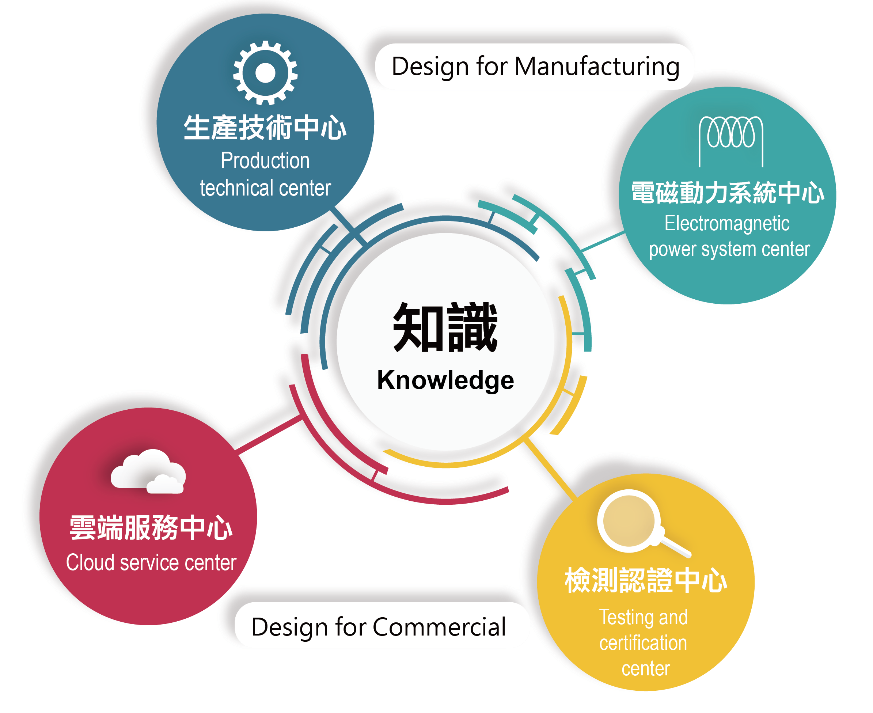 Solenoid Design
Electromechanical Integration System Design
Algorithm Design
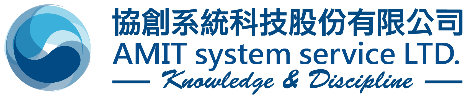 17
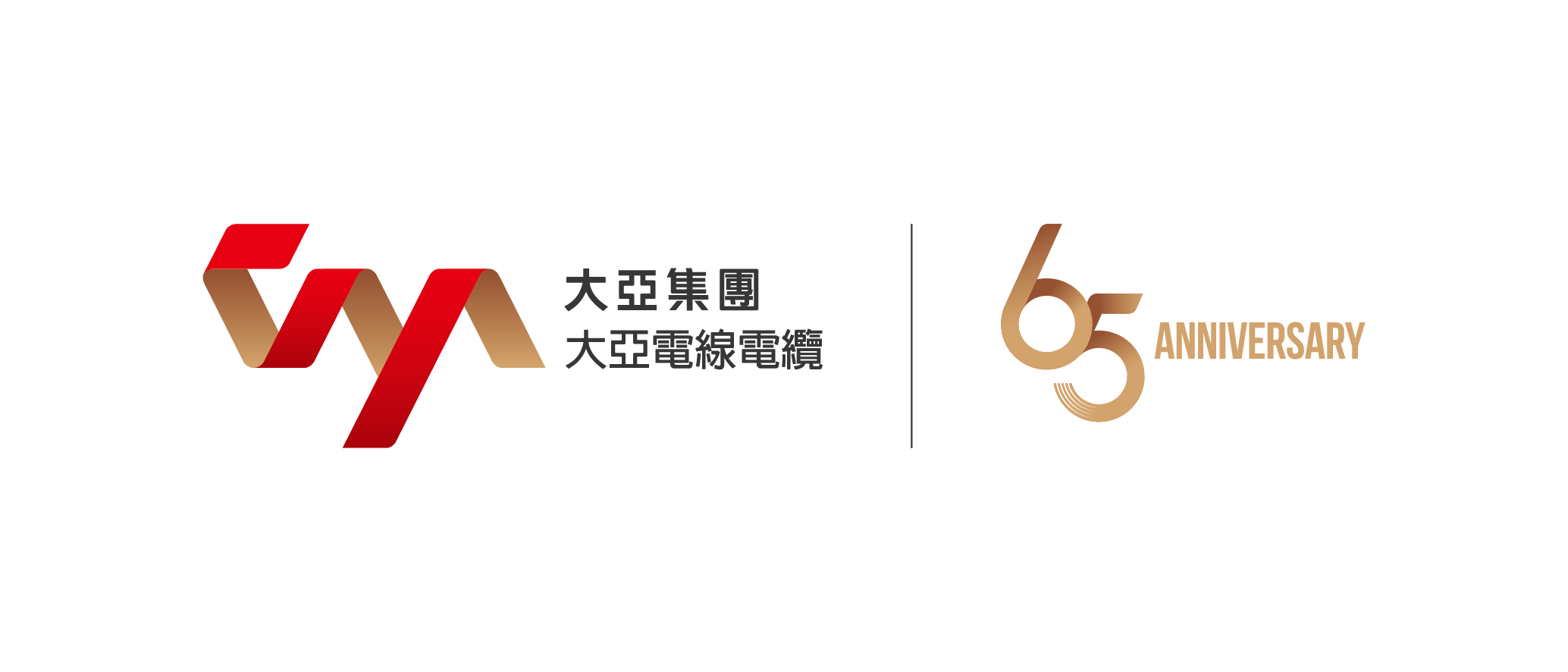 TAYA Group First Year of Brand Communication Connect the World Moving Steady Forward
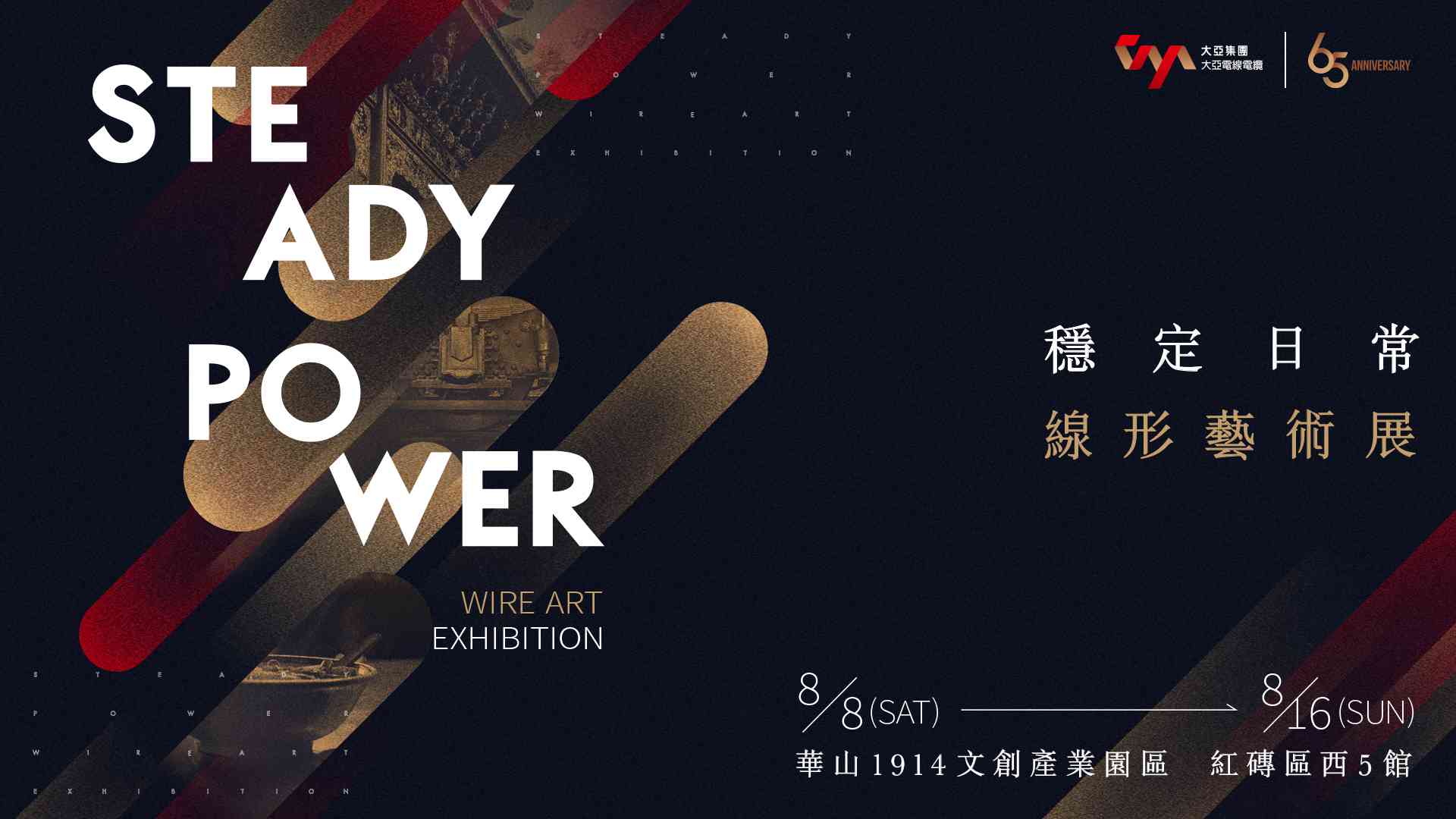 18
Ⅱ. Financial Highlights
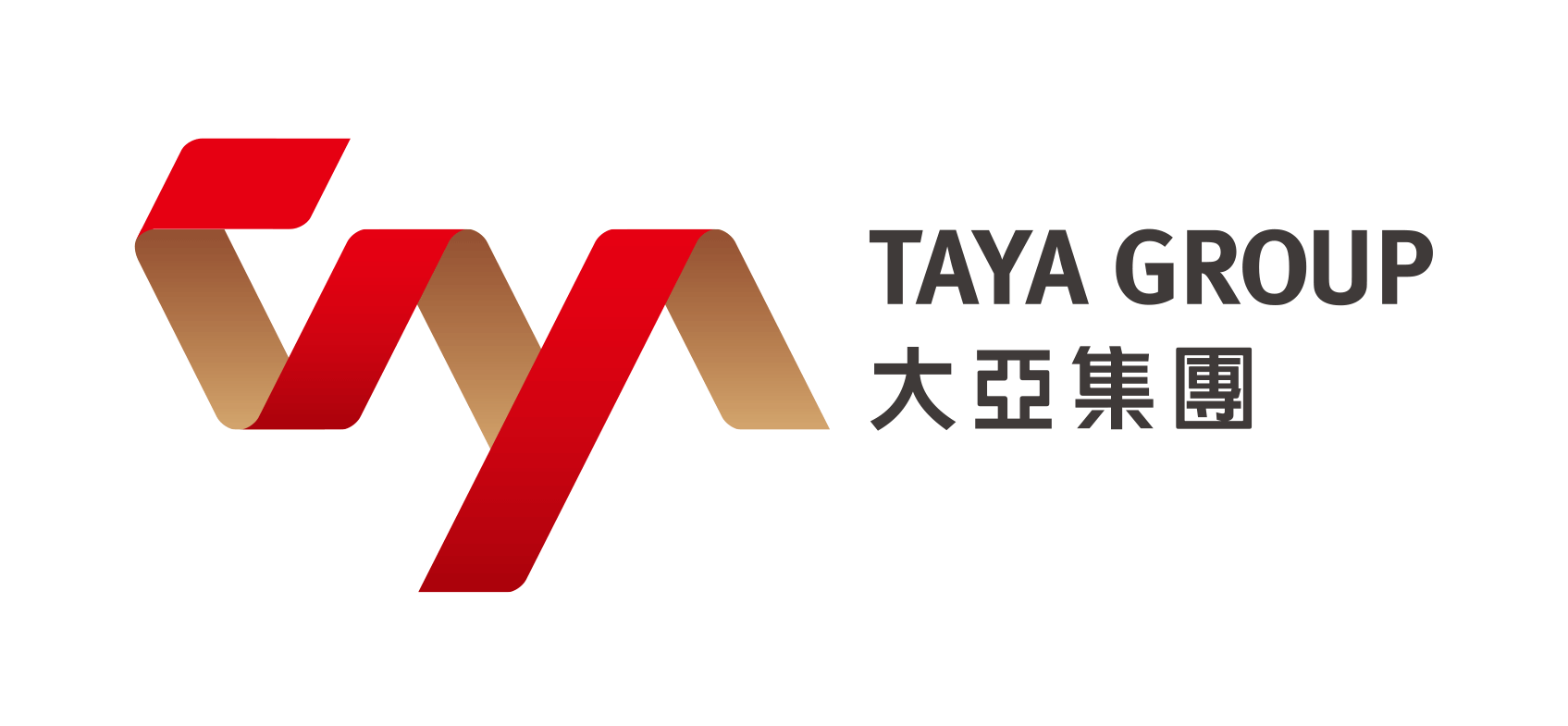 Consolidated Statements of Income : June 30, 2020
Financial Highlights
Unit: Thousand of NTD, except  for EPS in NTD
20
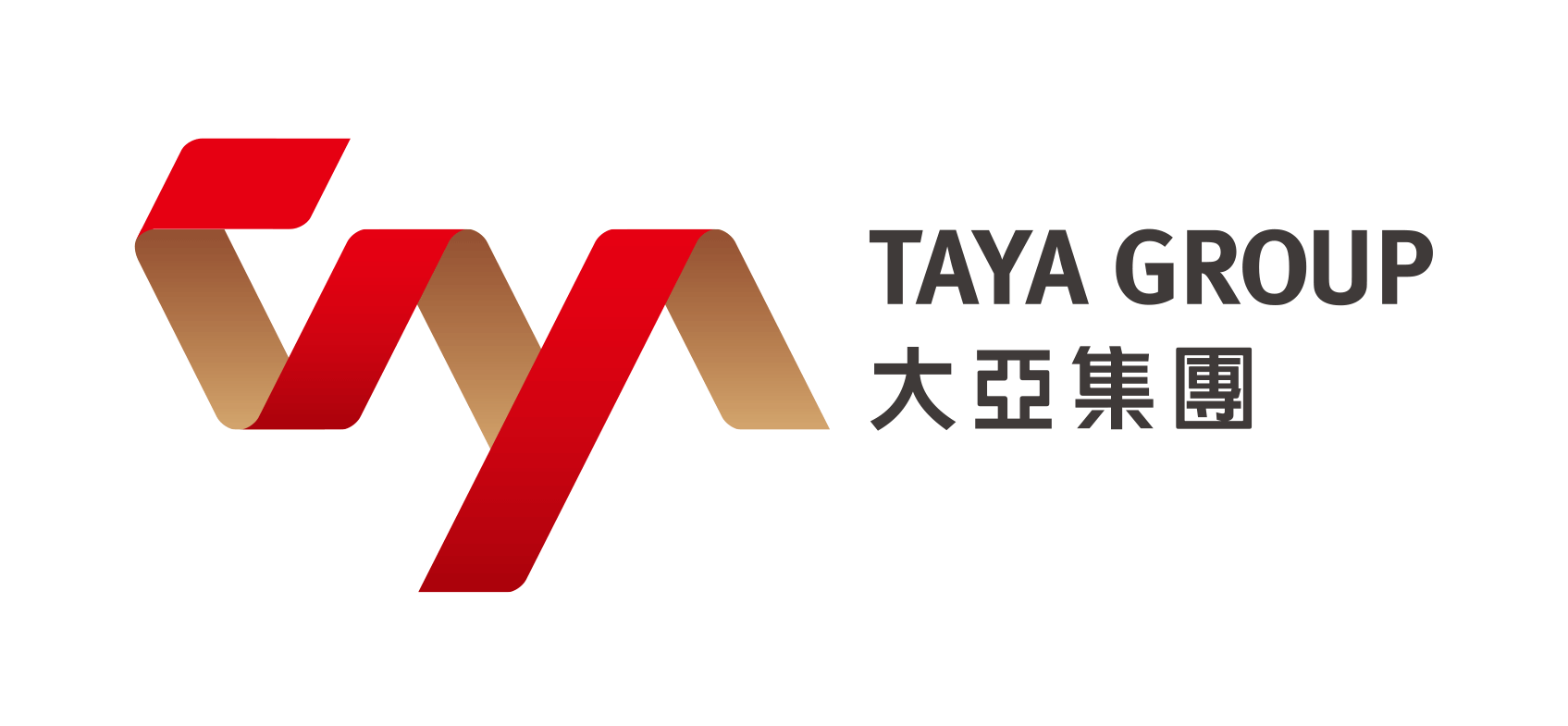 Consolidated Statements of Income : April,31~June 30, 2020
Financial Highlights
Unit: Thousand of NTD, except  for EPS in NTD
21
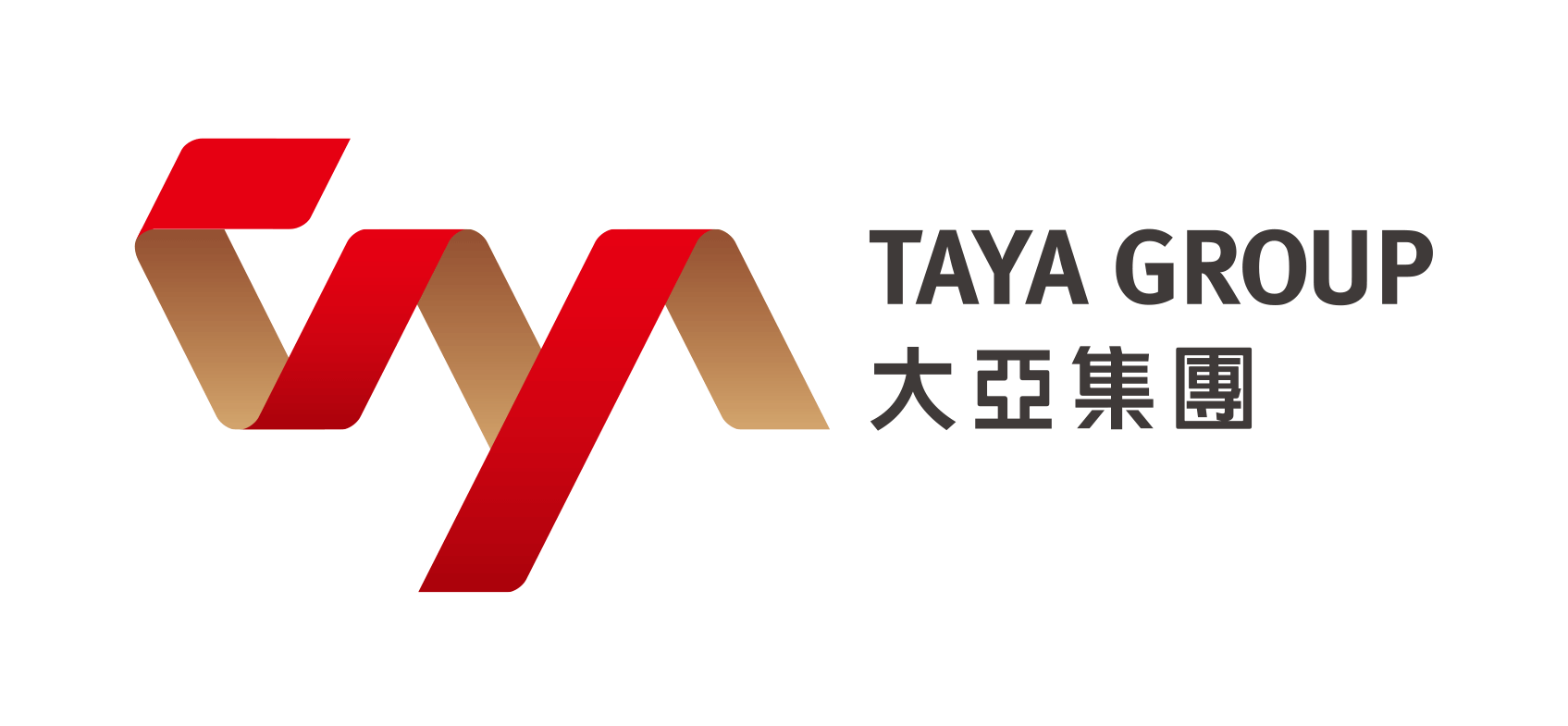 Consolidated Statements of Income : April,31~June 30, 2020
Financial Highlights
Unit: Thousand of NTD, except  for EPS in NTD
22
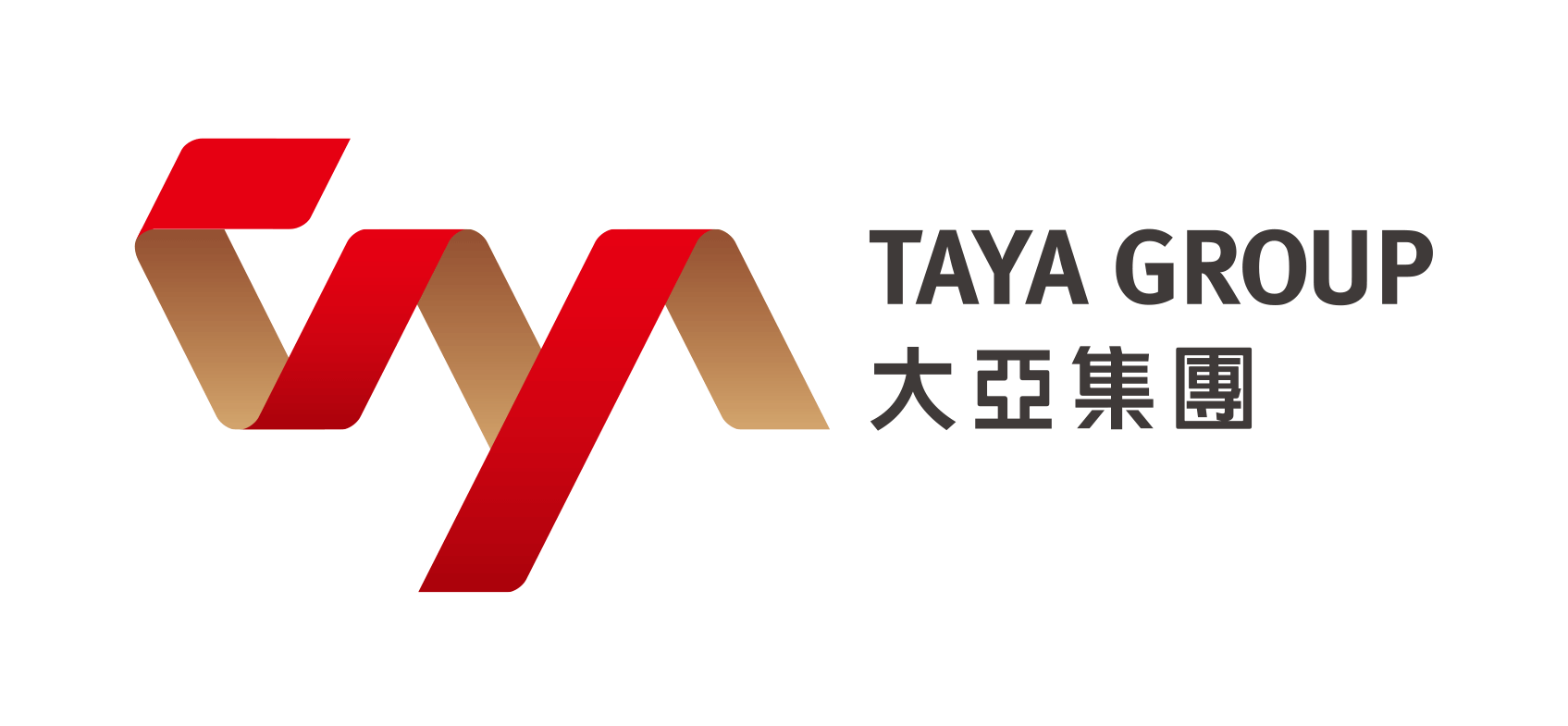 Financial Highlights
Annual Operating Performance
23
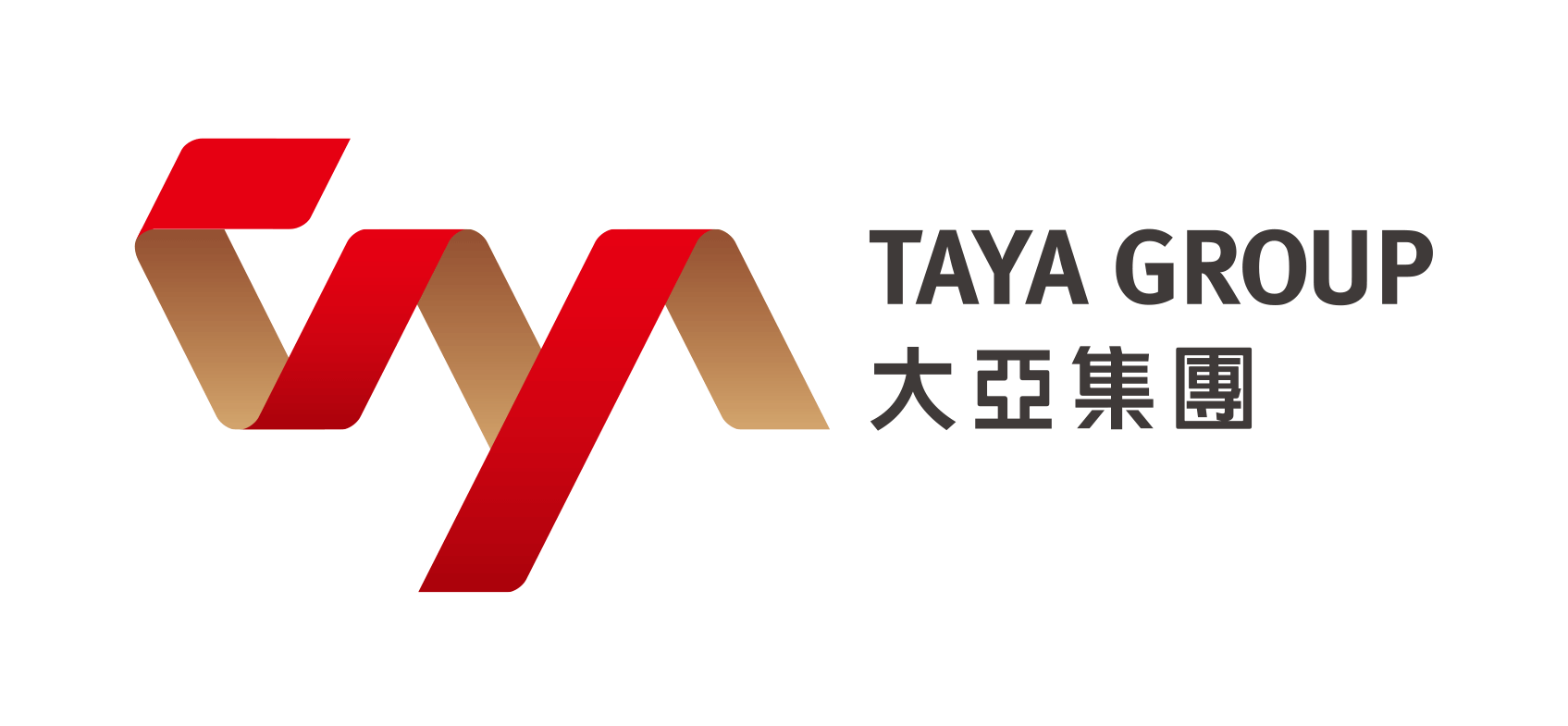 Financial Highlights
Operating Performance Per Share
Unit: NTD
24
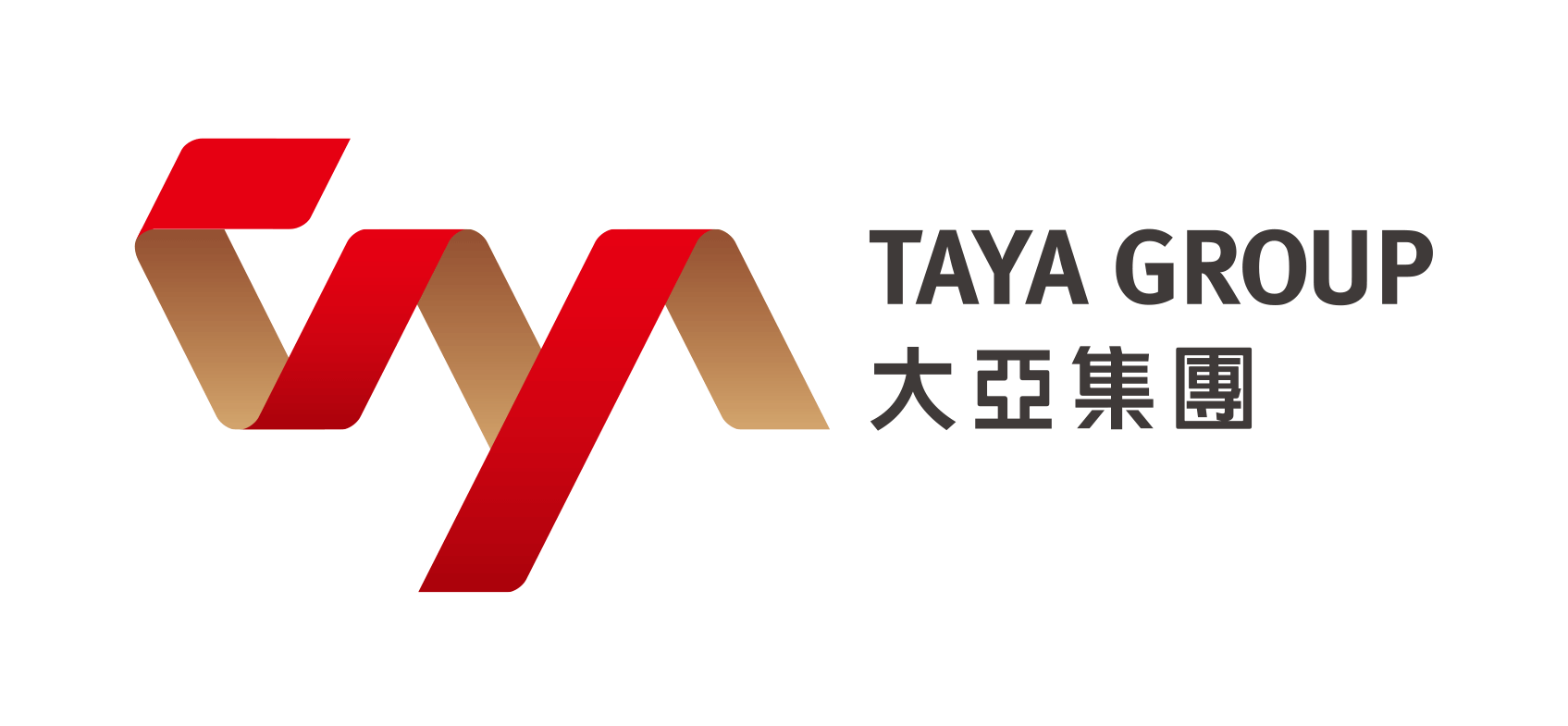 Consolidated Statements of Financial Position:
Financial Highlights
Unit: Million of NTD
25
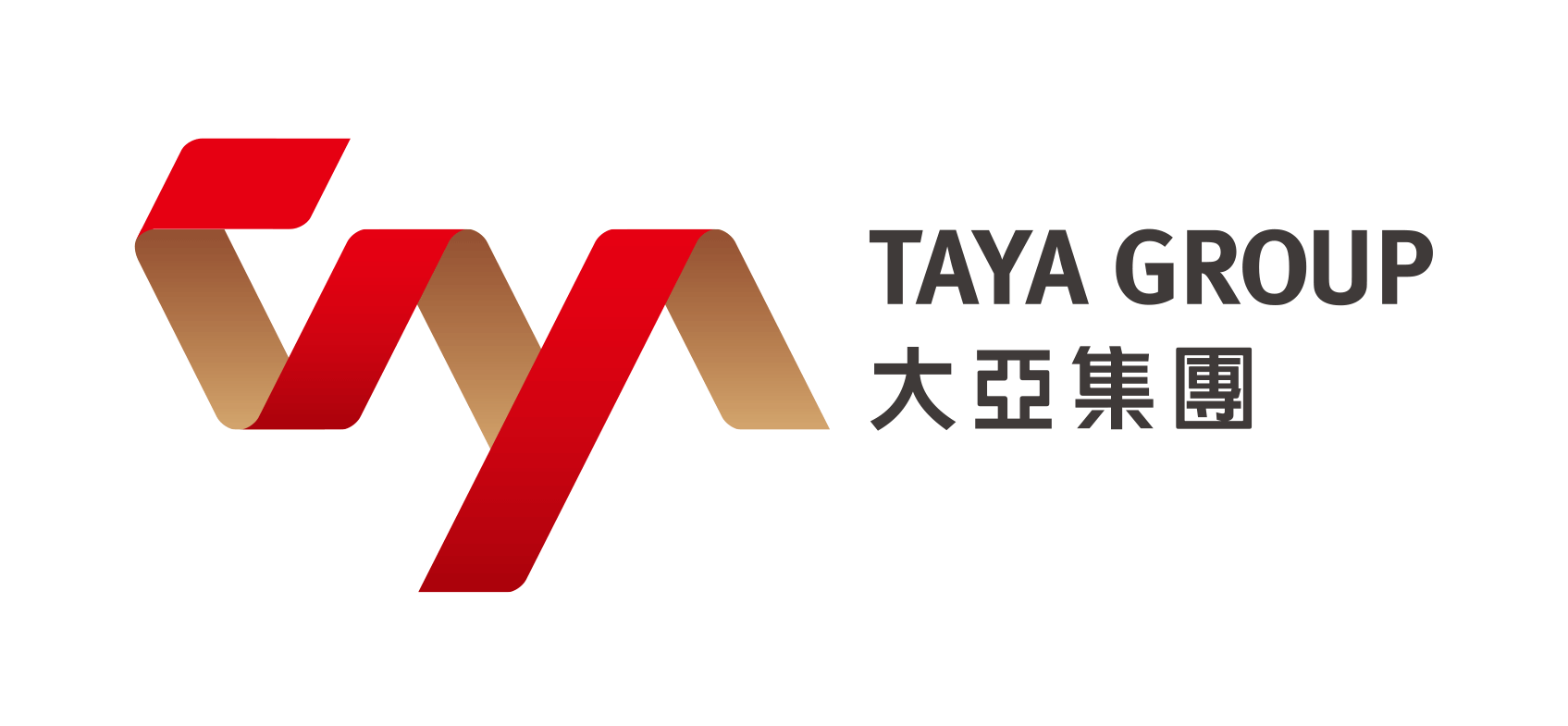 Consolidated Statements of Financial Position:
Financial Highlights
Unit: Million of NTD
26
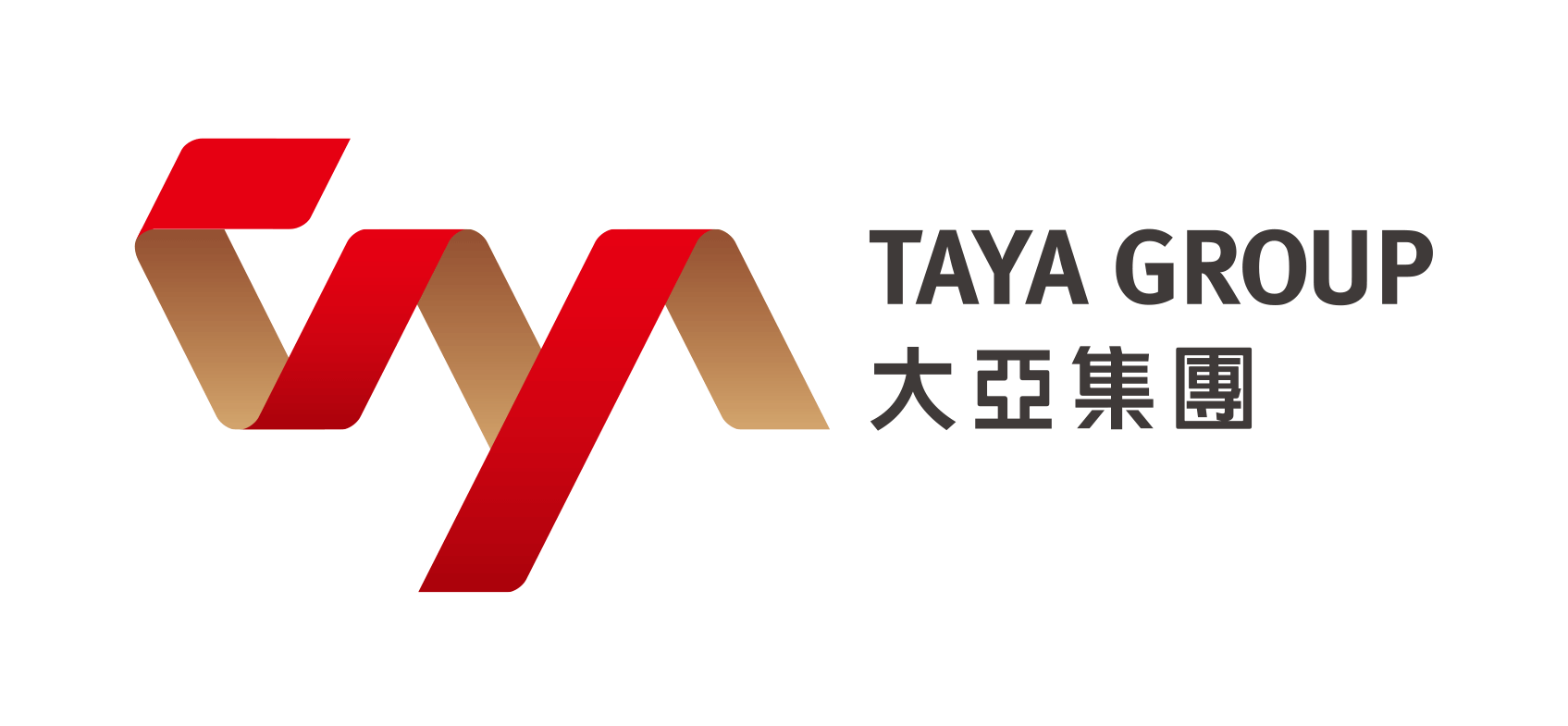 Consolidated Statements of Financial Position:
Financial Highlights
Unit: Million of NTD
27
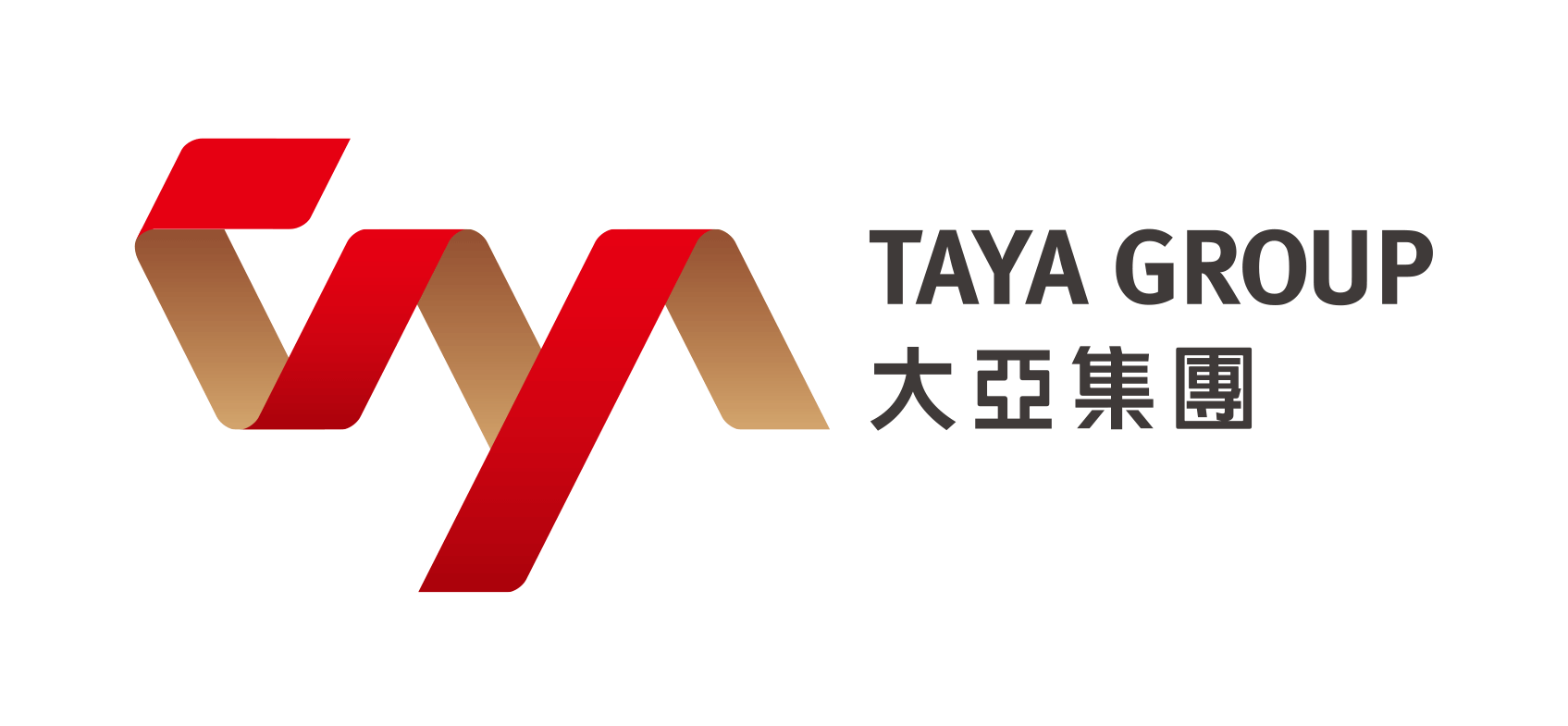 Consolidated Statements of Financial Position:
Financial Highlights
Unit: Million of NTD
28
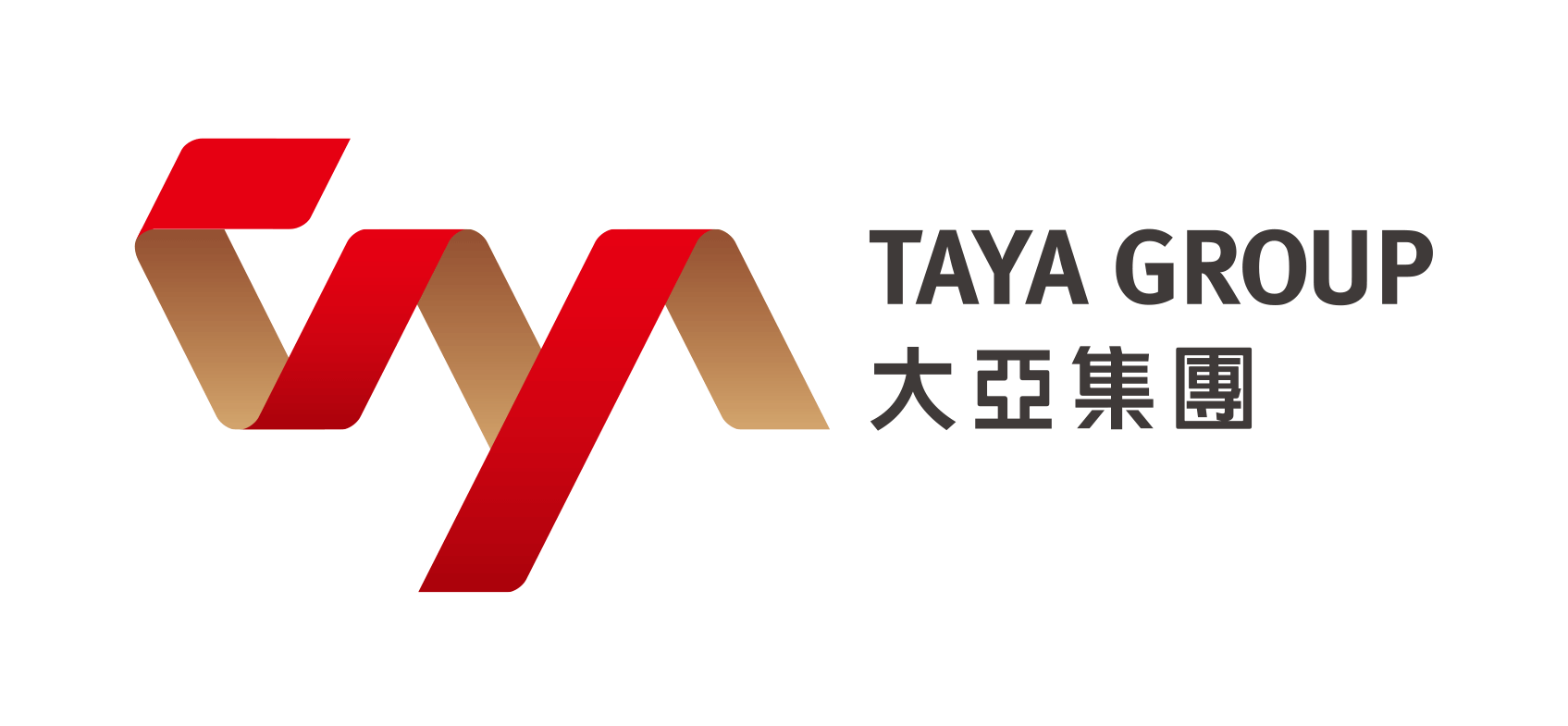 Consolidated Statements of Financial Position:
Unit: Million of NTD
Financial Highlights
29
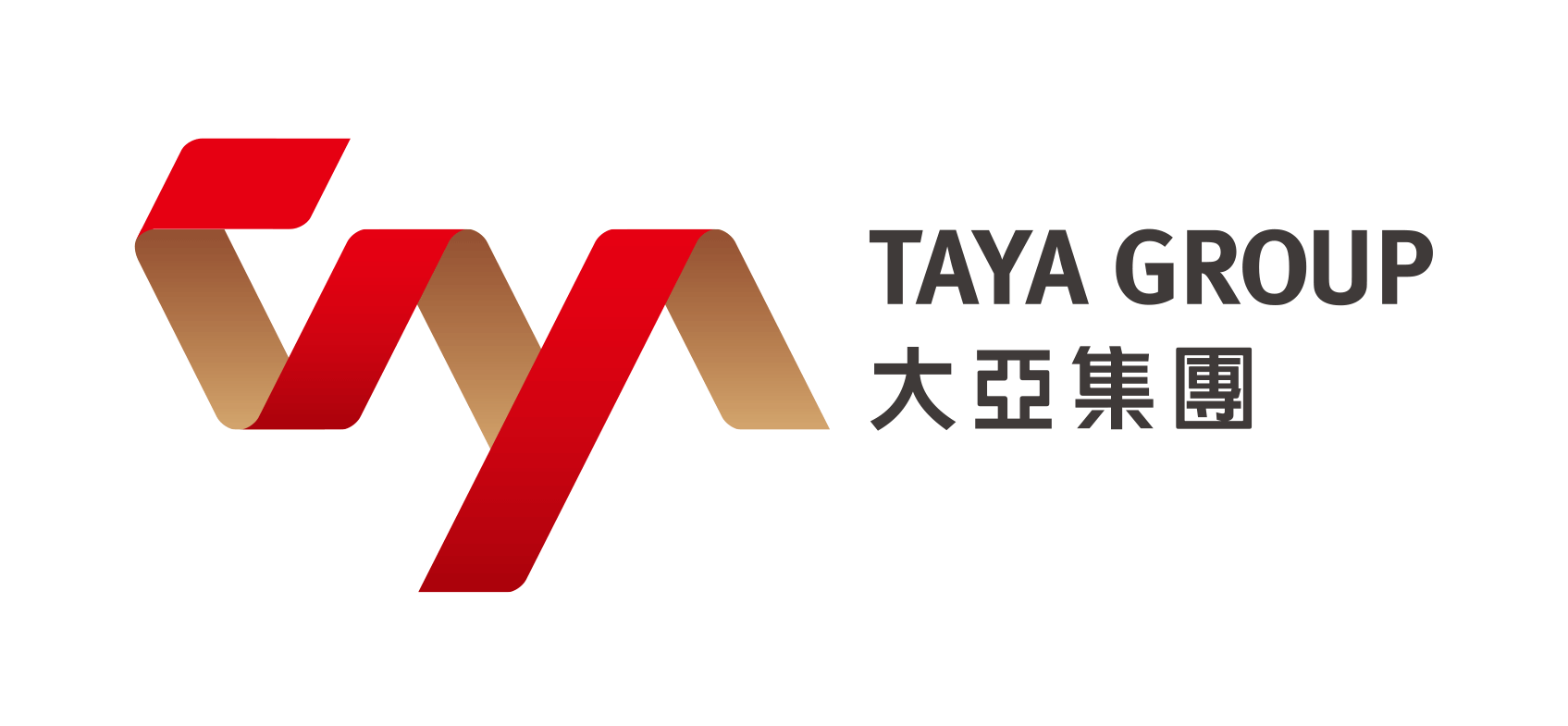 Financial Highlights
Sales Volume Of Various Products:
Sales Volume : Ton
30
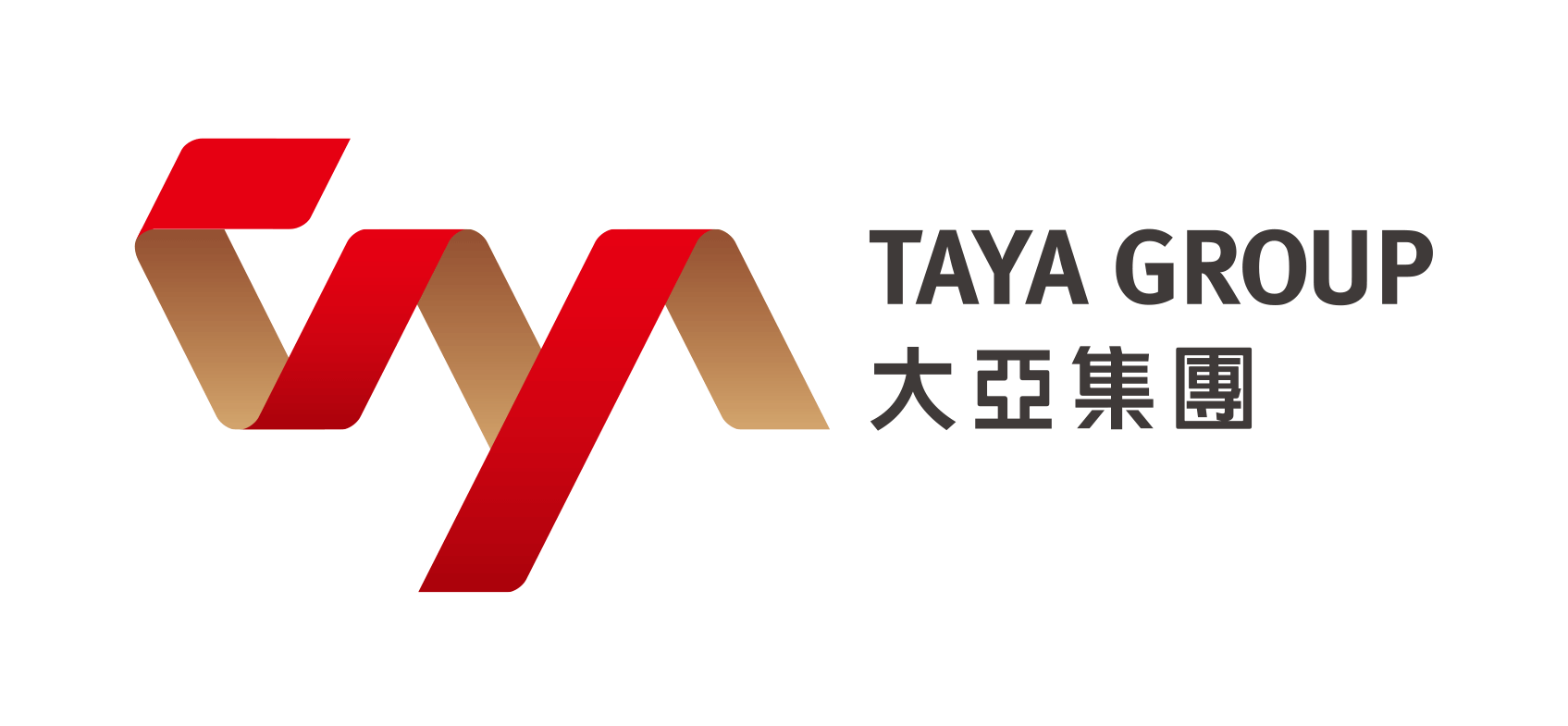 Financial Highlights
Subsidiaries  Net Income: 2019Q2~2020Q2
Unit: Thousand of NTD
31
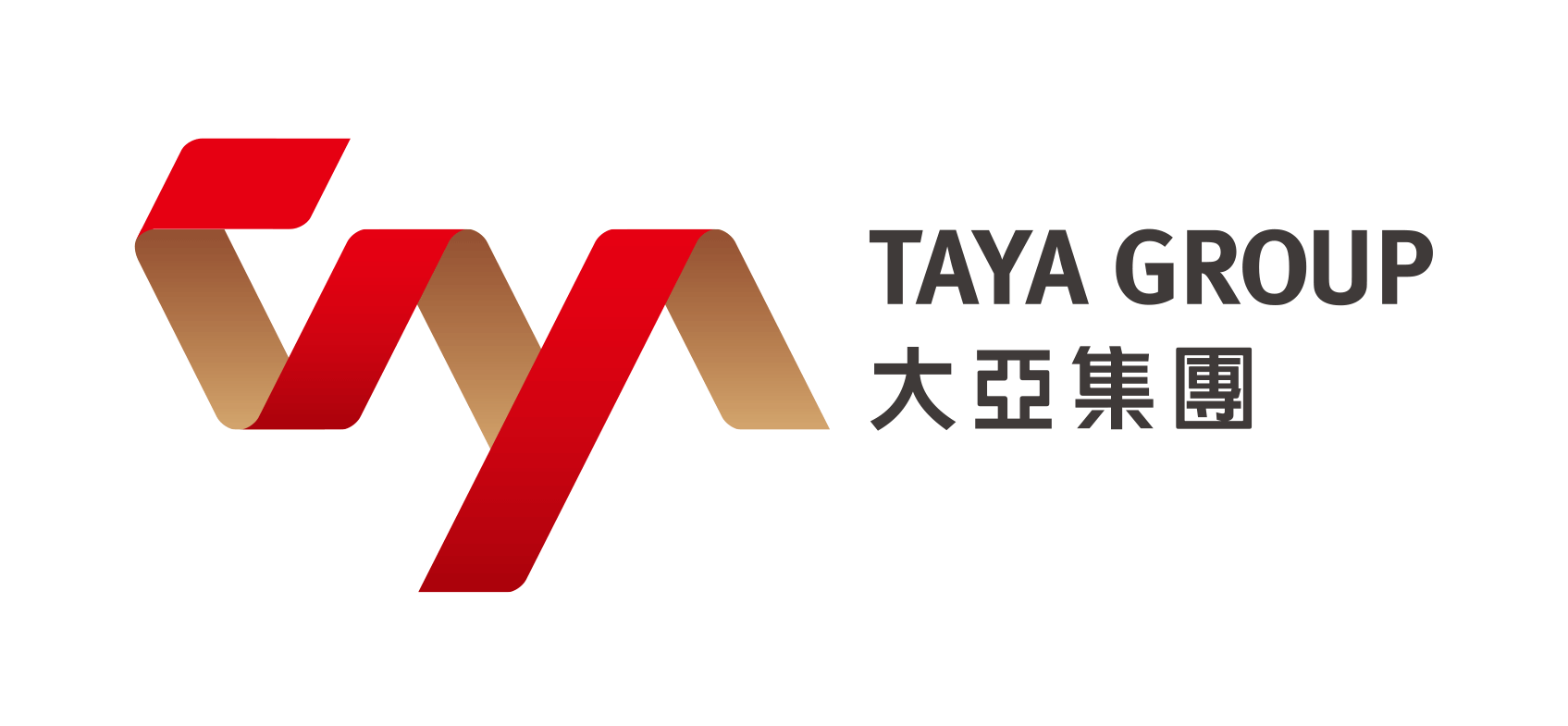 Subsidiaries  Net Income: 2019Q2~2020Q2
Financial Highlights
Unit: Thousand of NTD
32
Ⅲ. IR Contact
Spokesman : CHEN,CHUNG-KUANG
Add : No.249, Sec. 2, Chung Shan Rd., KuanMiao Dist, Tainan CITY 71847, Taiwan (R.O.C.)
E-mail :  ck_chen@mail.taya.com.tw
TEL :  +886-6-5953131#250
FAX :  +886-6-5958190
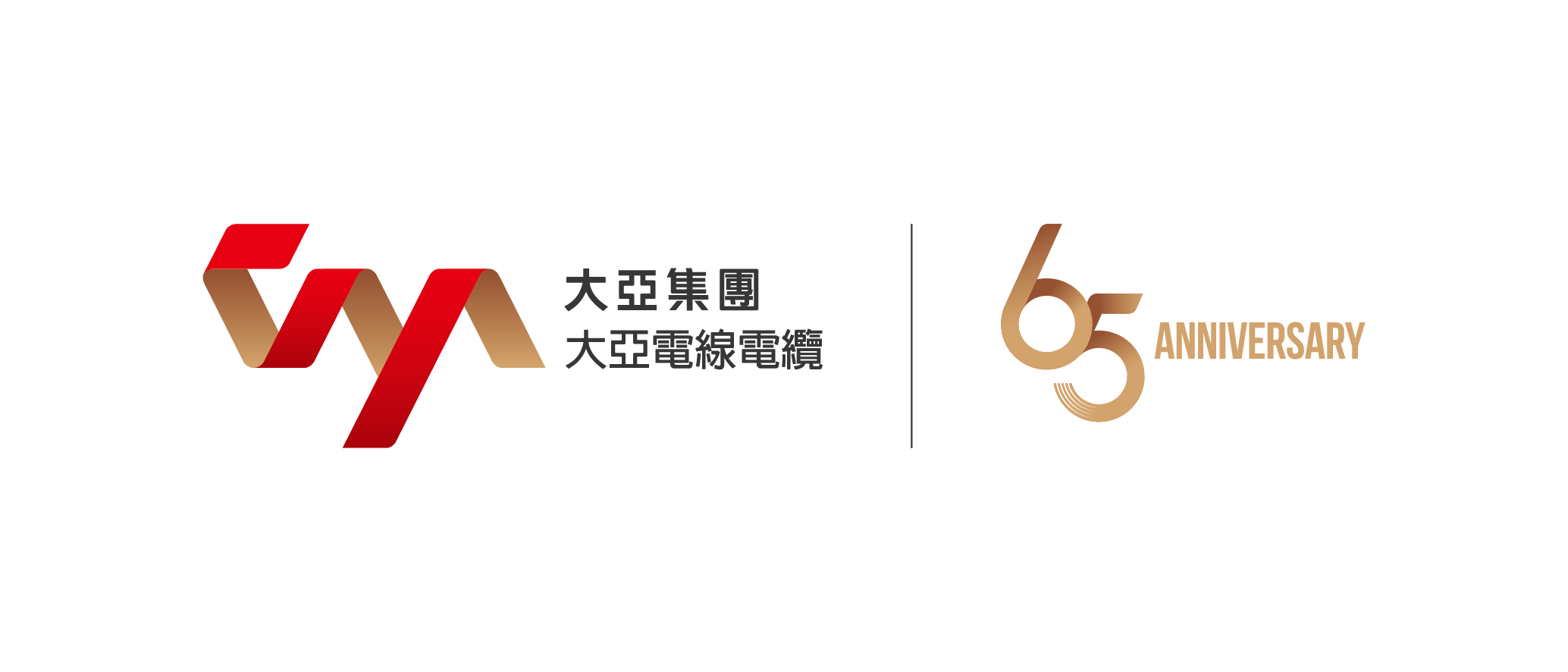 33